VA Innovation and Research Review System (VAIRRS)
Monthly Webinar
February 28, 2023
Webinar Housekeeping
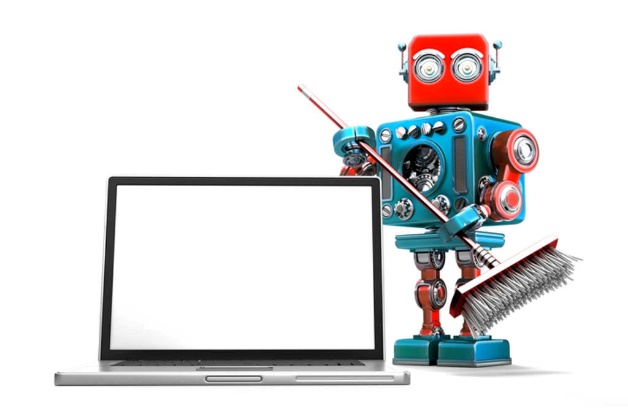 Webinar Housekeeping
Recording - This session is recorded, and the associated handouts will be available on ORPP&E’s Education and Training website within a week after the webinar.
Close Captioning - Now available in the new Webex platform. Click the “CC” button at the bottom left of the Webex screen.
Experiencing Sound Issues? - Call in using the number in your Webex chat box or in your registration confirmation email.
Q&A - Please use the Q&A feature to submit questions.  
Be sure to send questions to “All Panelists”
Questions will be addressed at the end of the webinar
Webinar Archive - Most ORPP&E webinars can be found here:  https://www.research.va.gov/programs/orppe/education/webinars/archives.cfm
Post-Webinar Evaluation Survey - We are grateful to everyone who completes the post-webinar evaluation survey, which will automatically pop up once the webinar is exited.
Contents
01	Welcome
02	Announcements
03	VA Central IRB Quality Assurance Process in IRBNet
	Presented by: Jessica Kroll, MA, CIP – VA Central IRB Administrator
	Lindsey Martin, BS – VA Central IRB Program Specialist
Important Announcements
IRB Information Sheet Wizard Update
VAIRRS Mentor Program
VAIRRS 
University
Thank you to everyone who has applied to be a mentor or mentee—there is still time to apply! You can access the mentor/mentee applications via the VAIRRS Mentor Program SharePoint page. Mentors and mentees will be paired over the next several weeks. The program is scheduled to launch in April 2023.
IRB Information Sheet is currently under revision to improve clarity and response options. The draft wizard outline is currently available for review on the VAIRRS SharePoint portal under the VAIRRS Change Control Board menu option.
VAIRRS University is live! VAIRRS University is a revised training library designed to promote self-education and independent learning. This new platform helps VA research employees easily locate and access VAIRRS-specific training resources.
Subscribe to the VAIRRS Newsletter to keep up with important announcements and program updates: https://public.govdelivery.com/accounts/USVHA/subscriber/new?topic_id=USVHA_1952
VA Central IRB Quality Assurance Process in IRBNet
Jessica Kroll, MA, CIP – VA Central IRB Administrator
Lindsey Martin, BS – VA Central IRB Program Specialist
Objectives
The VA Central IRB (CIRB) will share the development of our Quality Assurance (QA) process in IRBNet.  
This webinar will cover the following topics:
Importance of QA
Identifying opportunities for improvement
Standardizing processes with the development of Internal Workflows
Developing a QA process in IRBNet
Importance of QA
Strengthen the quality of IRB reviews
Identify opportunities for improvement 
Increase standardized use of IRBNet by staff
Ensure data are entered consistently in IRBNet
Ensure data integrity in order to support reports and dashboards
IRBNet implementation has required adopting new processes
Identify Opportunities for Improvement
Met with staff to identify where there were processing inconsistencies in IRBNet
Reviewed IRBNet Insight Reports to evaluate metrics
Review Process
Project Status
Identified the need to standardize practices in order to validate data within the VAIRRS Dashboard
Opportunity – 
IRBNet Review Details
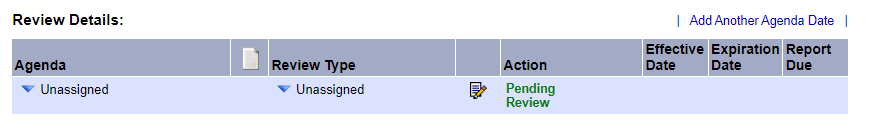 Information entered in the Review Details is directly linked to:
IRB Determination Letters
IRB Minutes
IRBNet Reports
VAIRRS Dashboards
Future Packages
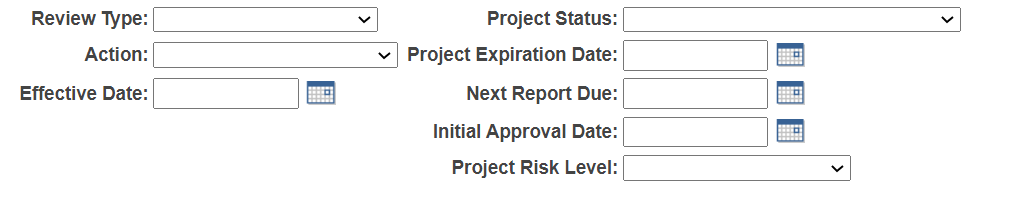 Standardize Processes in IRBNet
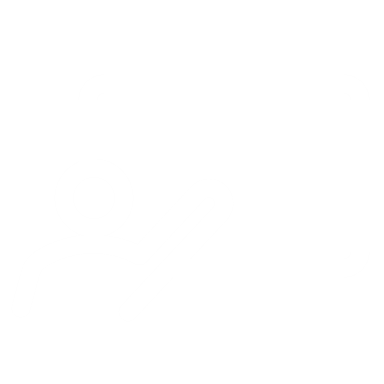 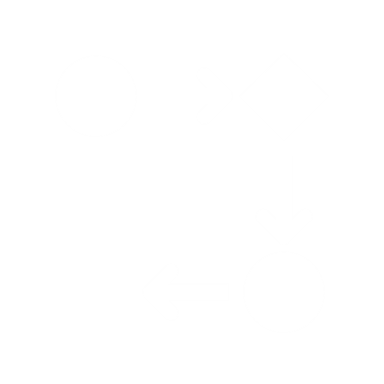 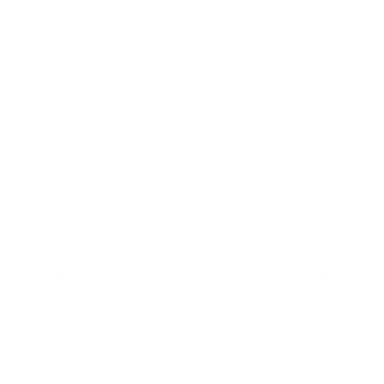 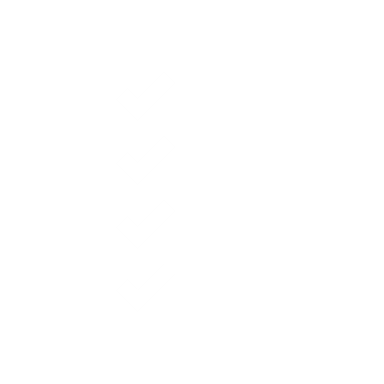 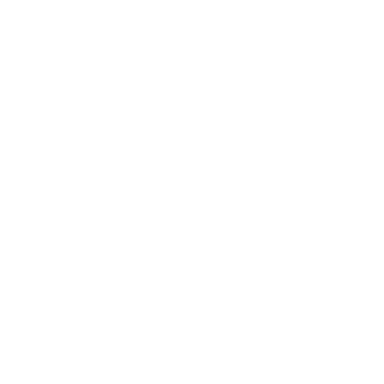 Define Terms
Internal Workflows
Checklists
Training & Education
Time to Learn
Define common terms in IRBNet to ensure all staff are using them consistently when documenting reviews. 
i.e., Approval with Conditions vs Modifications Required
Develop internal workflows for staff to follow when processing a submission. 
i.e., How to Complete Review Details
Develop checklists for staff to ensure all required steps have been taken when documenting a review.
Provide regular training and education on internal workflows and how to use checklists.
Allow time for staff to learn and implement new workflows before beginning QA process.
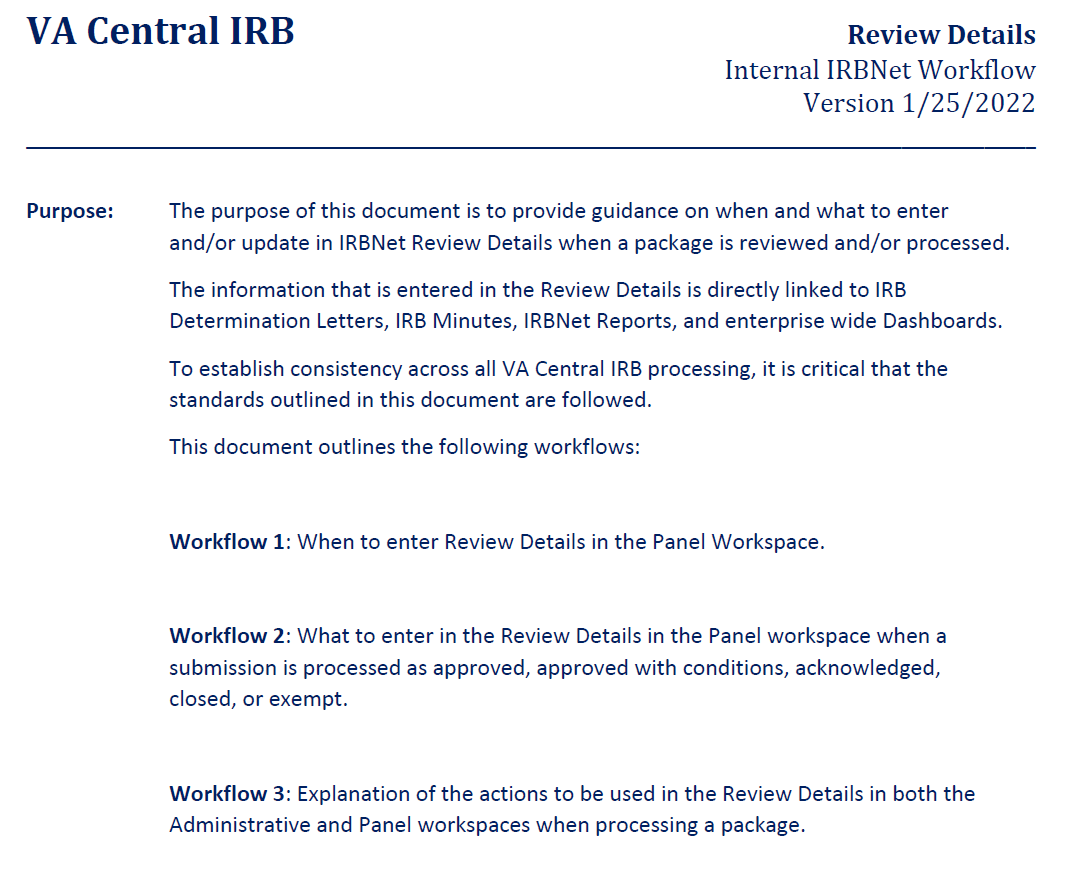 Sample Internal Workflow 

IRBNet
Review Details
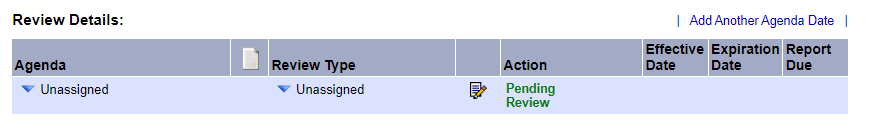 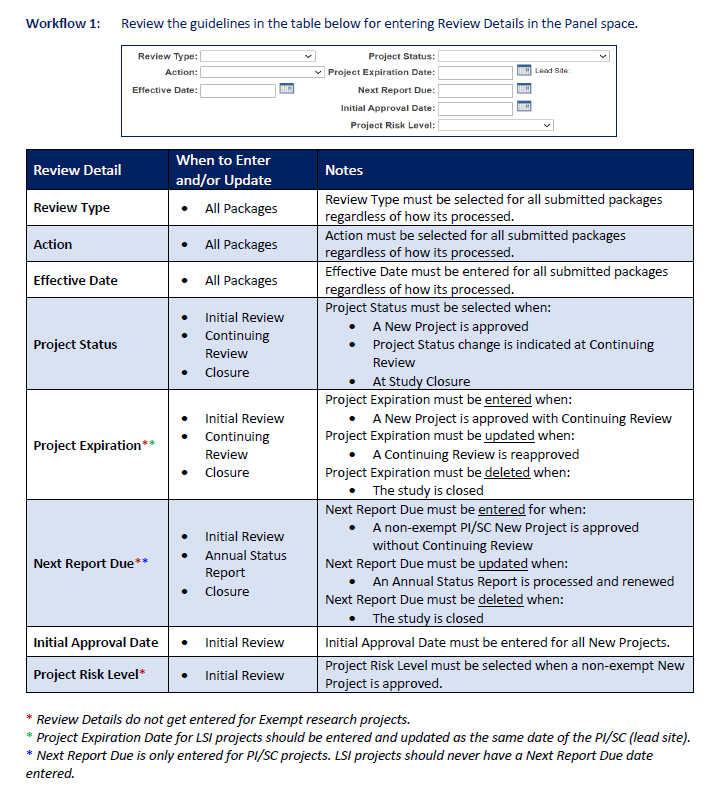 Sample Internal Workflow 

IRBNet
Review Details
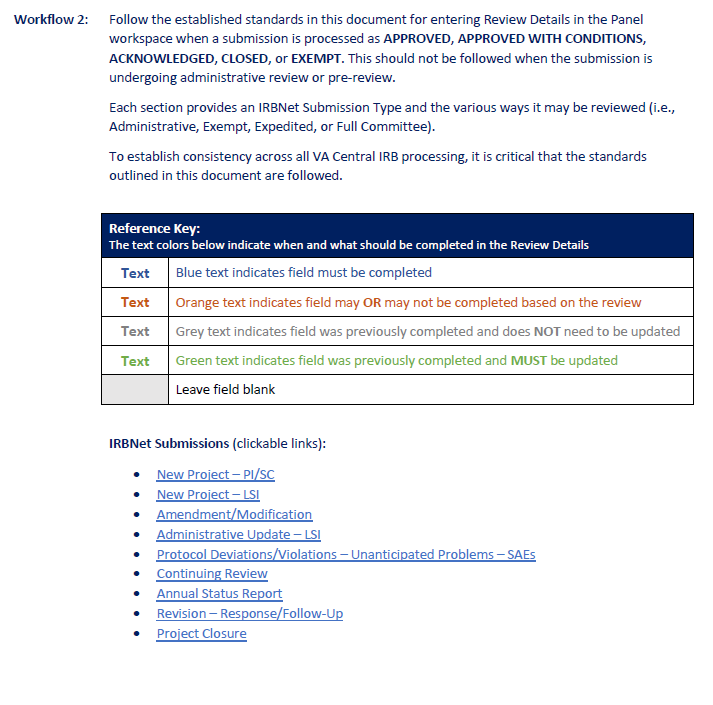 Sample Internal Workflow 

IRBNet
Review Details
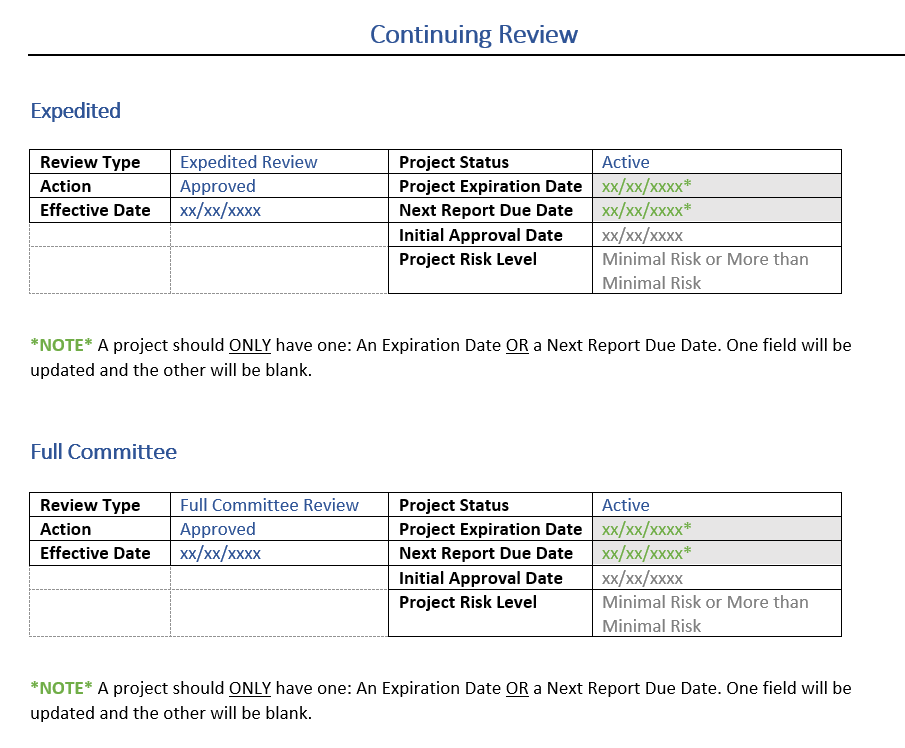 Sample Internal Workflow 

IRBNet
Review Details
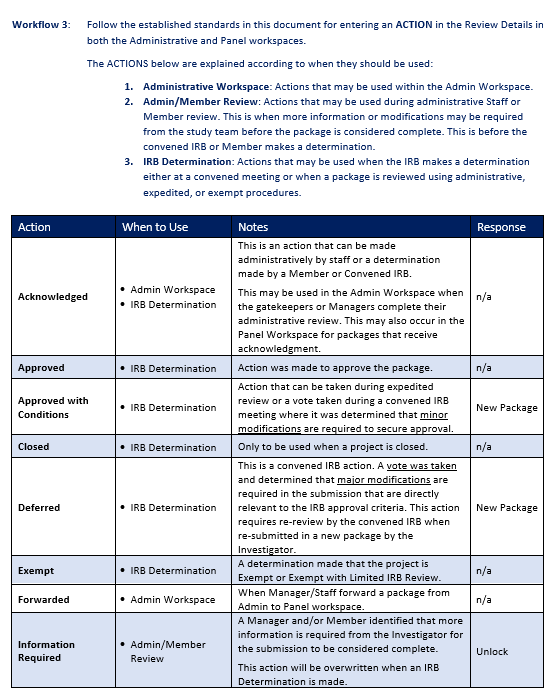 Sample Internal Workflow 

IRBNet
Review Details
Developing the QA Process
Plan
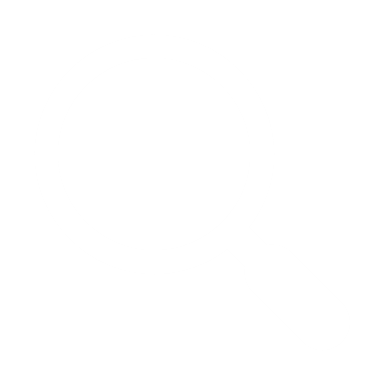 Define objectives and goals
Identify content to be reviewed
Determine frequency
Tools
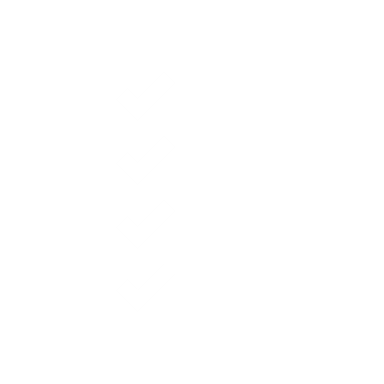 IRBNet Insight Reports
QA Checklist (Excel template)
Evaluation
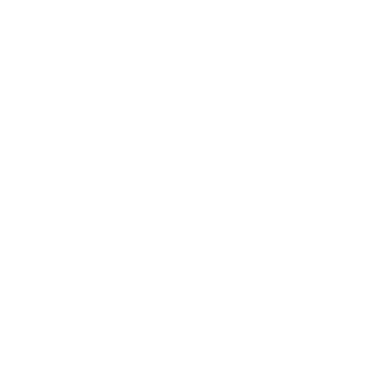 Establish percentage of compliance
Report summary of findings 
Develop corrective action plan
Plan
Area of Focus
Frequency
Content Selection
Expedited items reported on a full board agenda
Random selection of submission packages
20% of each Submission Type
IRBNet Review Details and Submission Details 
Operational review of processes in IRBNet, not a regulatory review 
Review data and processing of submission packages according to VA CIRB Internal Workflows
QA on a quarterly basis
Include every IRB Panel Meeting
Tools
IRBNet Insight Reports 
Used to randomly select submission packages
Created a QA Checklist using an excel spreadsheet
Covers all required fields of Review Details
Used to verify missing or incorrect data 
Identify percentage of compliance
Report on summary of findings  
Tested the QA Checklist first before implementing
IRBNet Insight Report – Review Process
Provides a list of every submission with key data points to assess review performance. 
Report may be filtered to specific operational activities, characterize committee workload and monitor office output.
Report includes information such as:
Submission date
Submission type
Review type
Agenda date
Effective date of the action on the submission
When the first and last board documents were published.
IRBNet Insight Report

Review Process (filtered)
QA Checklist Template
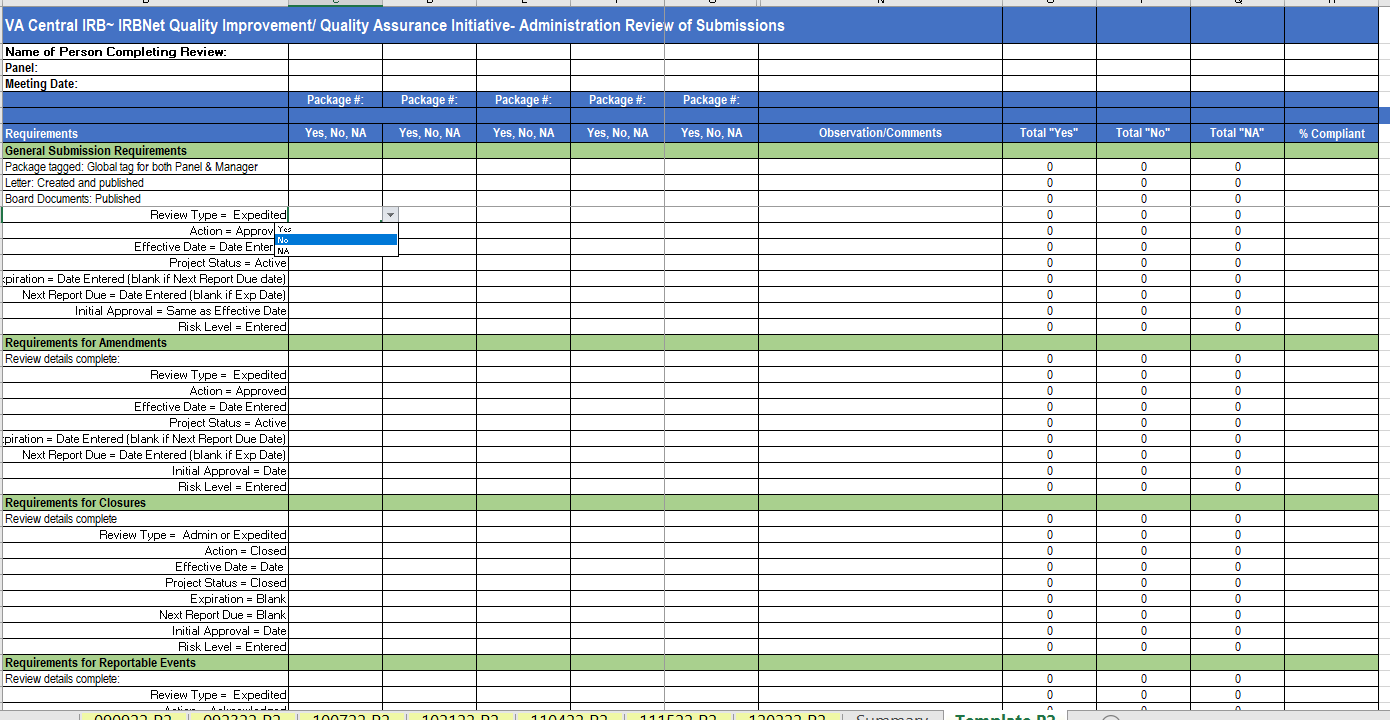 QA Checklist Template
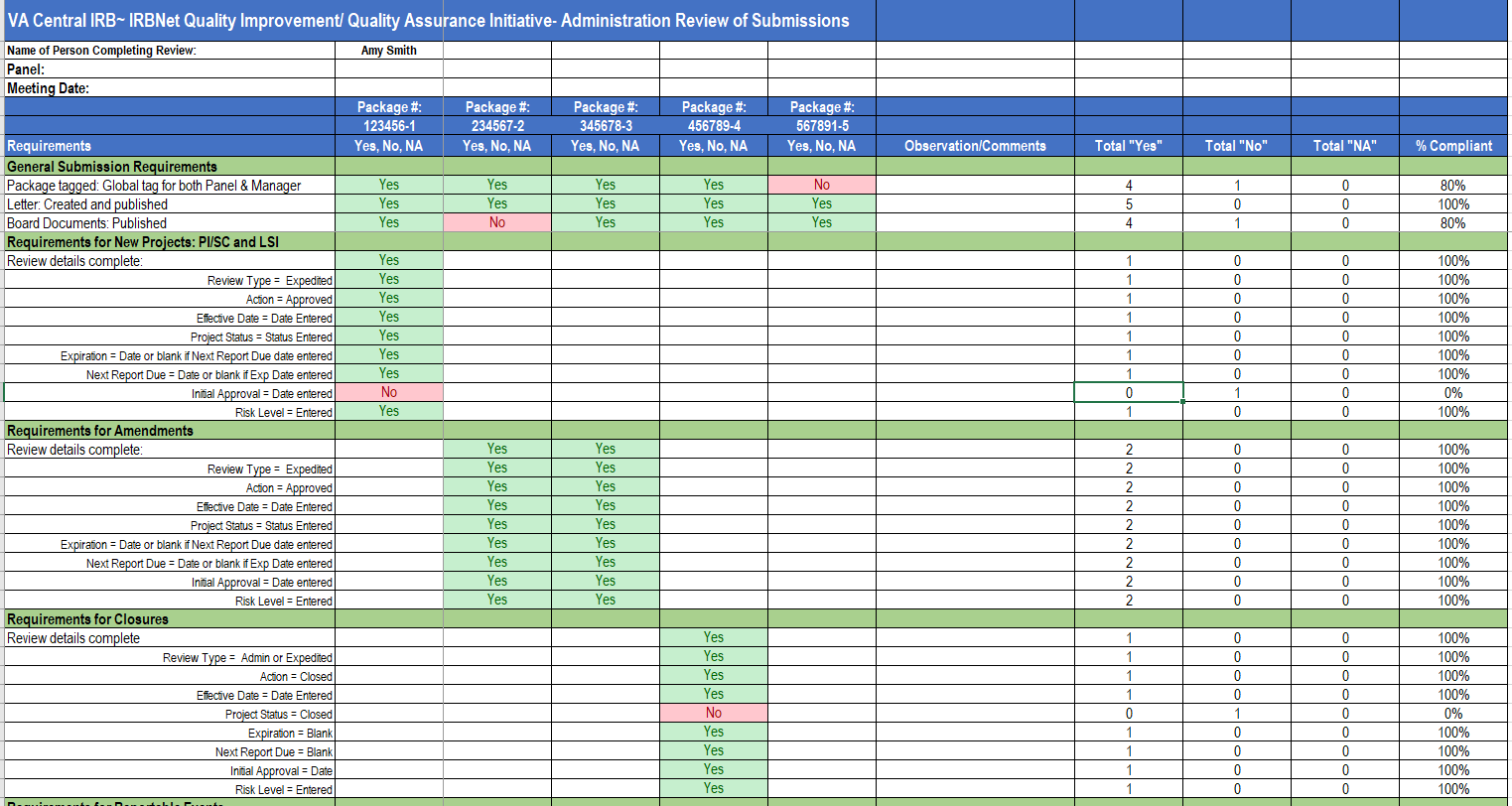 *Data in graphics are for illustration purposes
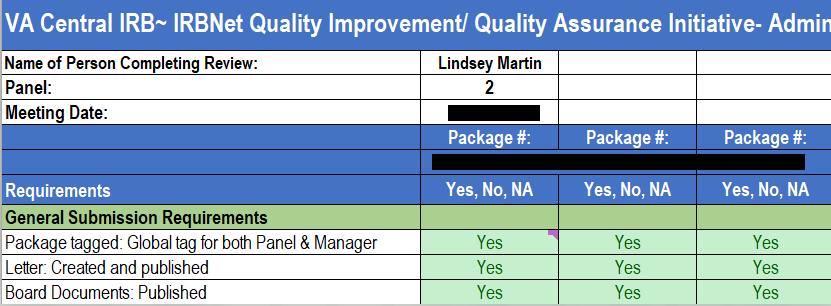 Sample
QA Checklist

Submission Details
*Data in graphics are for illustration purposes
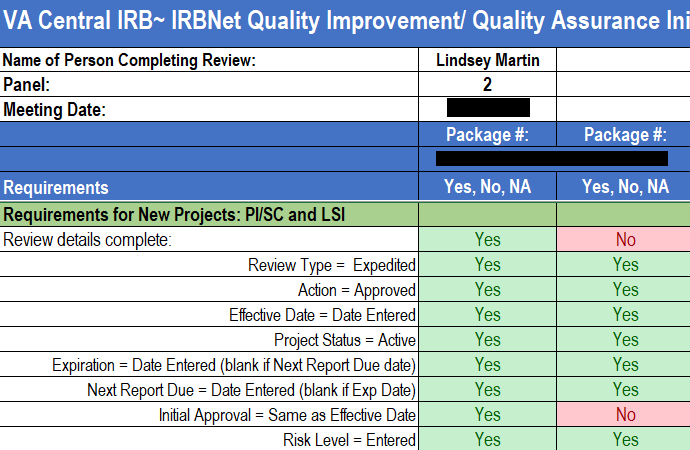 Sample
QA Checklist

Review Details
*Data in graphics are for illustration purposes only
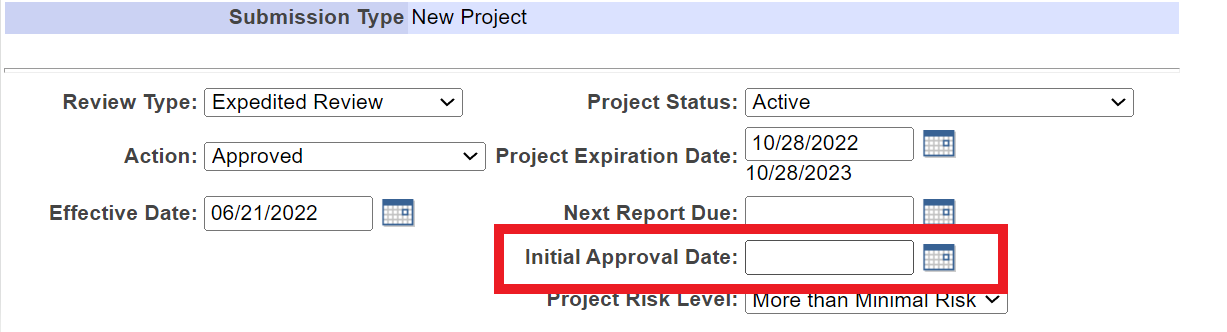 Sample
QA Checklist

Review Details
Evaluation
Established a percentage of compliance
100%
76% to 99%
Below 75%
QA Checklist has built in formulas to summarize findings
Findings can be generated into graphs and charts
Shared findings with staff
Developed corrective action plans
Conducted additional training and education 
Compared results over each quarter
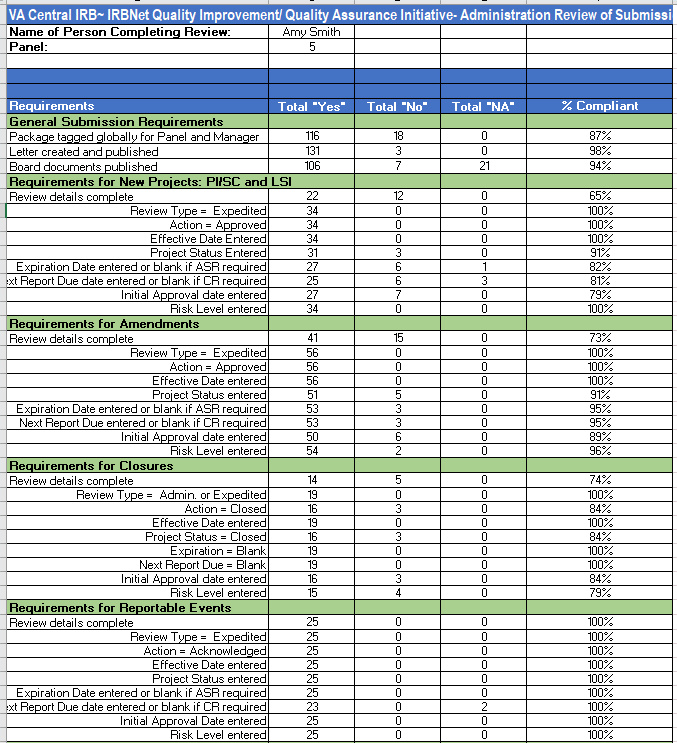 Sample
QA Summary

Summary of Findings
*Data in graphics are for illustration purposes
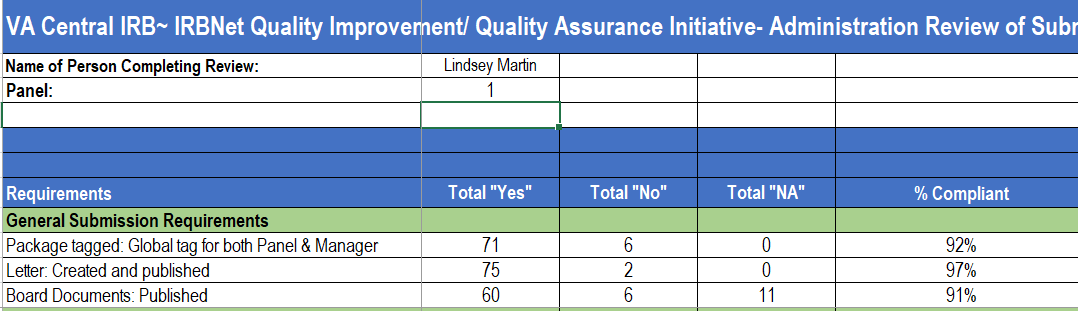 Sample
QA Summary

Summary of Findings
*Data in graphics are for illustration purposes
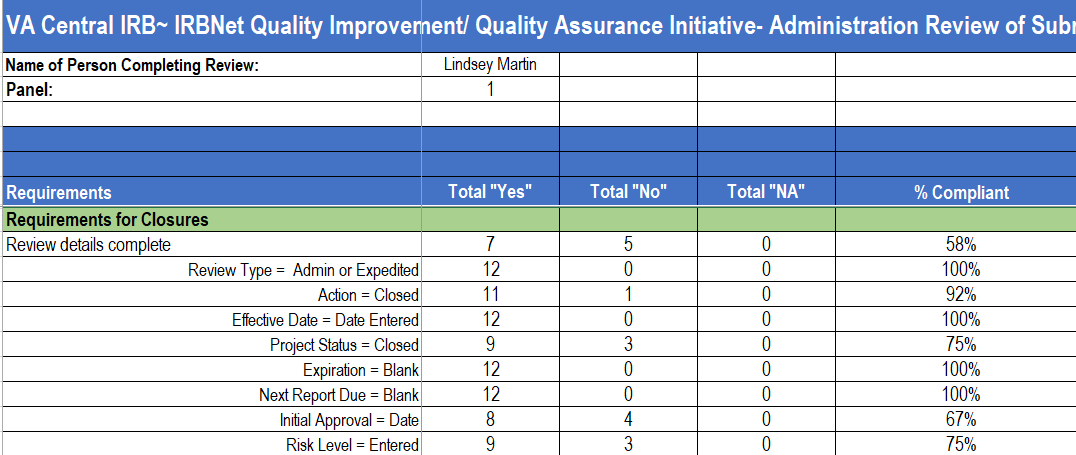 Sample
QA Summary

Summary of Findings
*Data in graphics are for illustration purposes
Sample
QA Summary

Summary of Findings
*Data in graphics are for illustration purposes
Outcomes of QA
Reductions in inconsistencies and errors in IRBNet
Started with a focus on Review Details and have expanded to other areas
Created beneficial uses of IRBNet Insight Reports 
Standardized processes and Internal Workflows supported the measurement of IRB staff performance
Mechanism to evaluate performance as an IRB
Foster a system of accountability within the team 
Confidence in data to support metrics and reporting
Questions?
Contact Information
Jessica Kroll
VA Central IRB Administrator
Jessica.kroll@va.gov
Lindsey Martin
VA Central IRB Program Specialist
lindsey.martin2@va.gov
For general VAIRRS support, please contact VAIRRS@va.gov